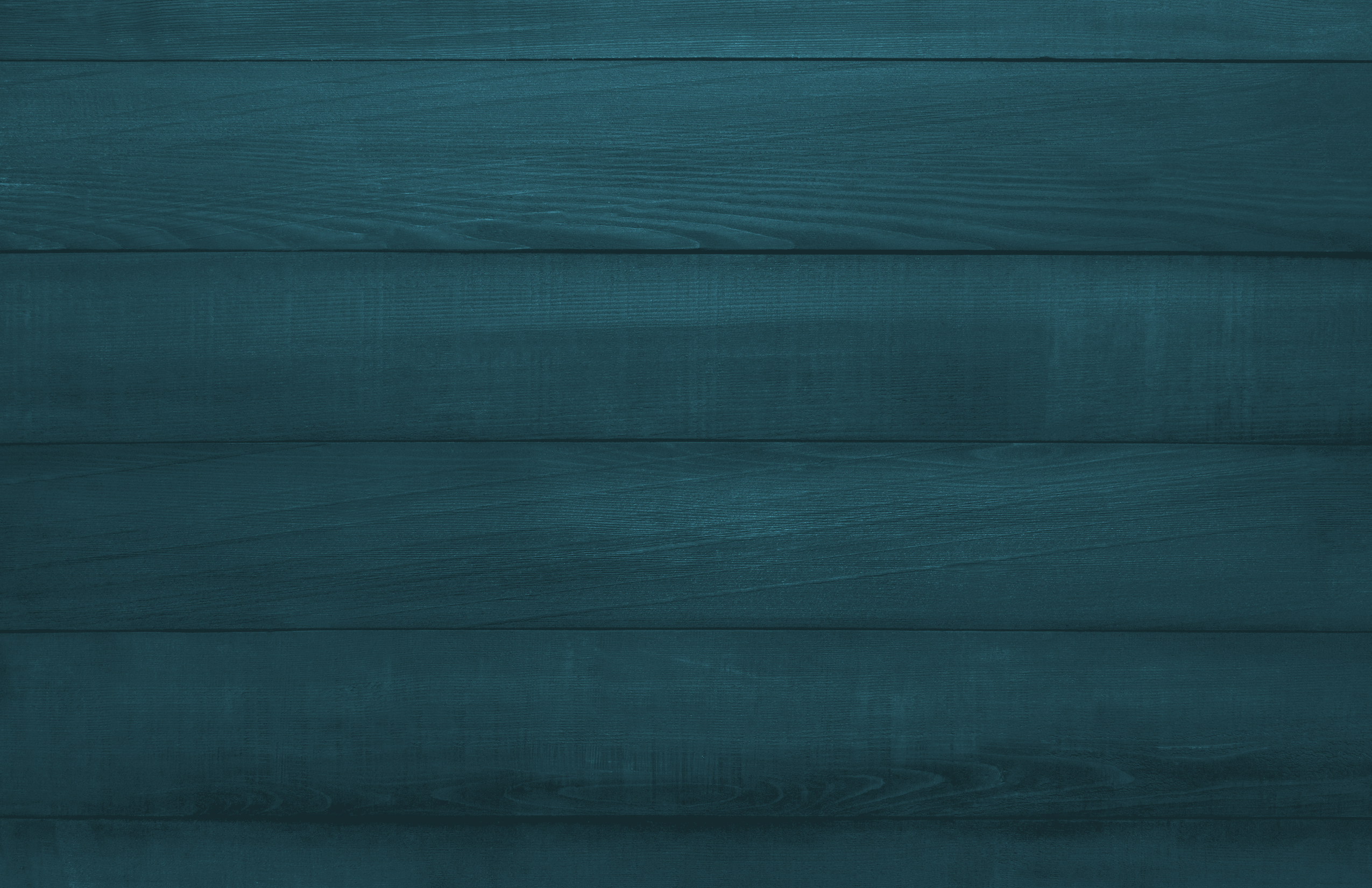 FATHER’S DAY
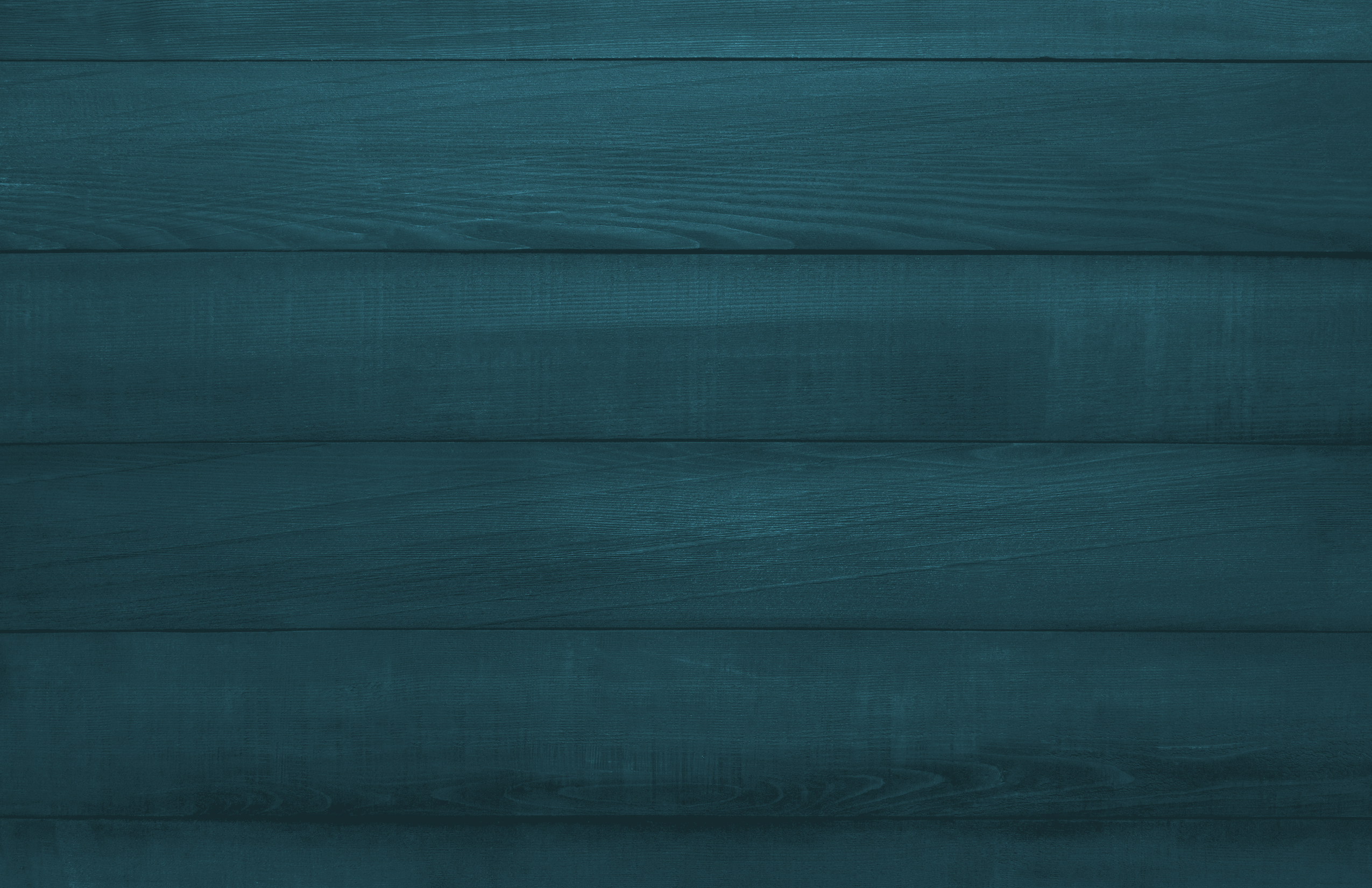 From www.Census.Gov
“For decades, the share of U.S. children living with a single parent has been rising, accompanied by a decline in marriage rates and a rise in births outside of marriage. A new Pew Research Center study [released Dec. 12, 2019] of 130 countries and territories shows that the U.S. has the world’s highest rate of children living in single-parent households.

Almost a quarter of U.S. children under the age of 18 live with one parent and no other adults (23%), more than three times the share of children around the world who do so (7%)”
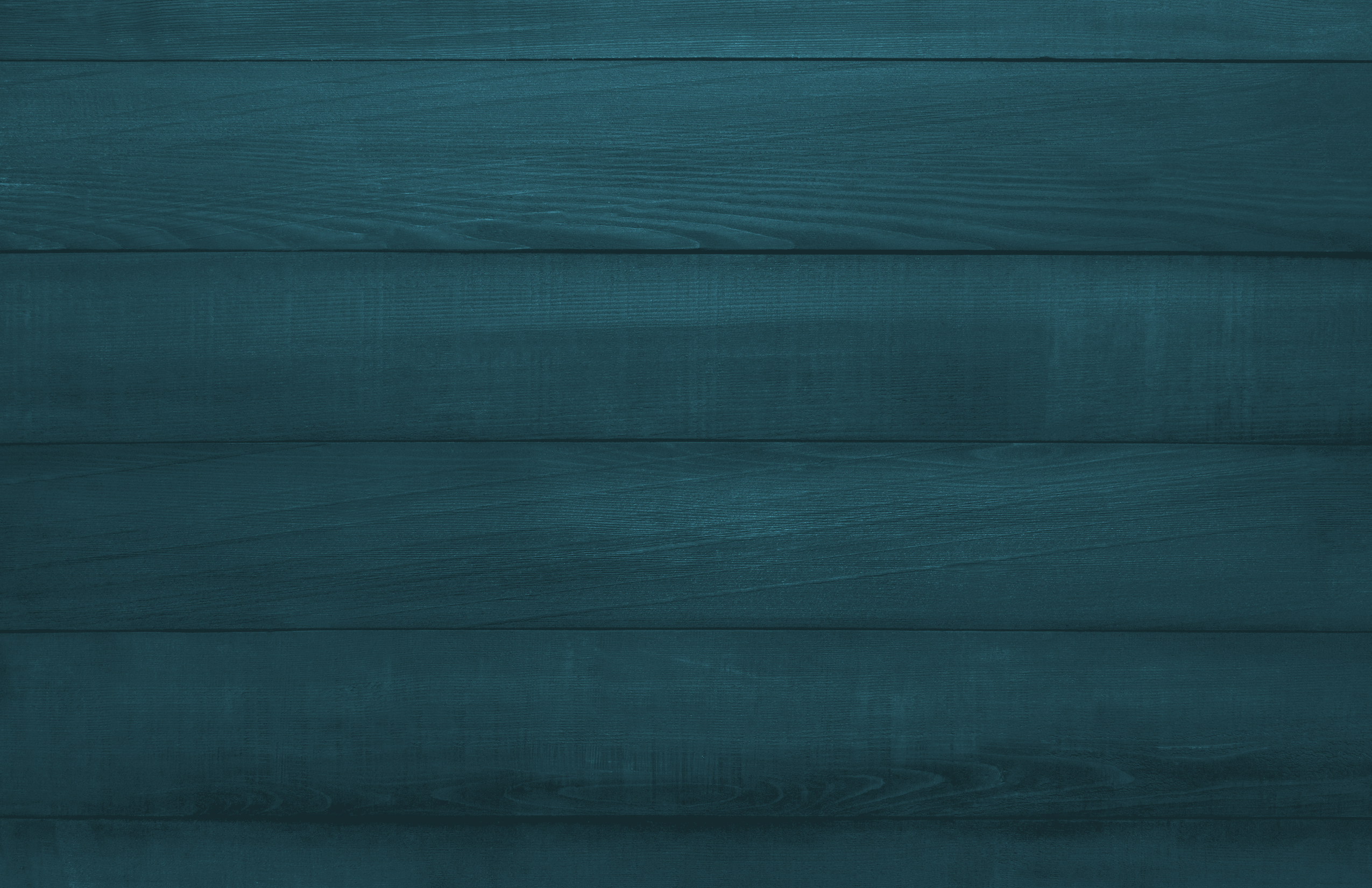 FATHER’S DAY
Fatherhood is the embodiment of our relationship with God (II Cor. 6:18; Gal. 4:6; I John 3:1-2; etc.)
Therefore, the attack on the family unit and the respectful role of fathers is an attack on God.
How much better would our society be if…
More children had fathers in their lives
More fathers did a better job of leading and setting an example
Society focused on honoring fatherhood rather than undermining it as toxic masculinity and evil patriarchy or portraying men as bumbling idiots?
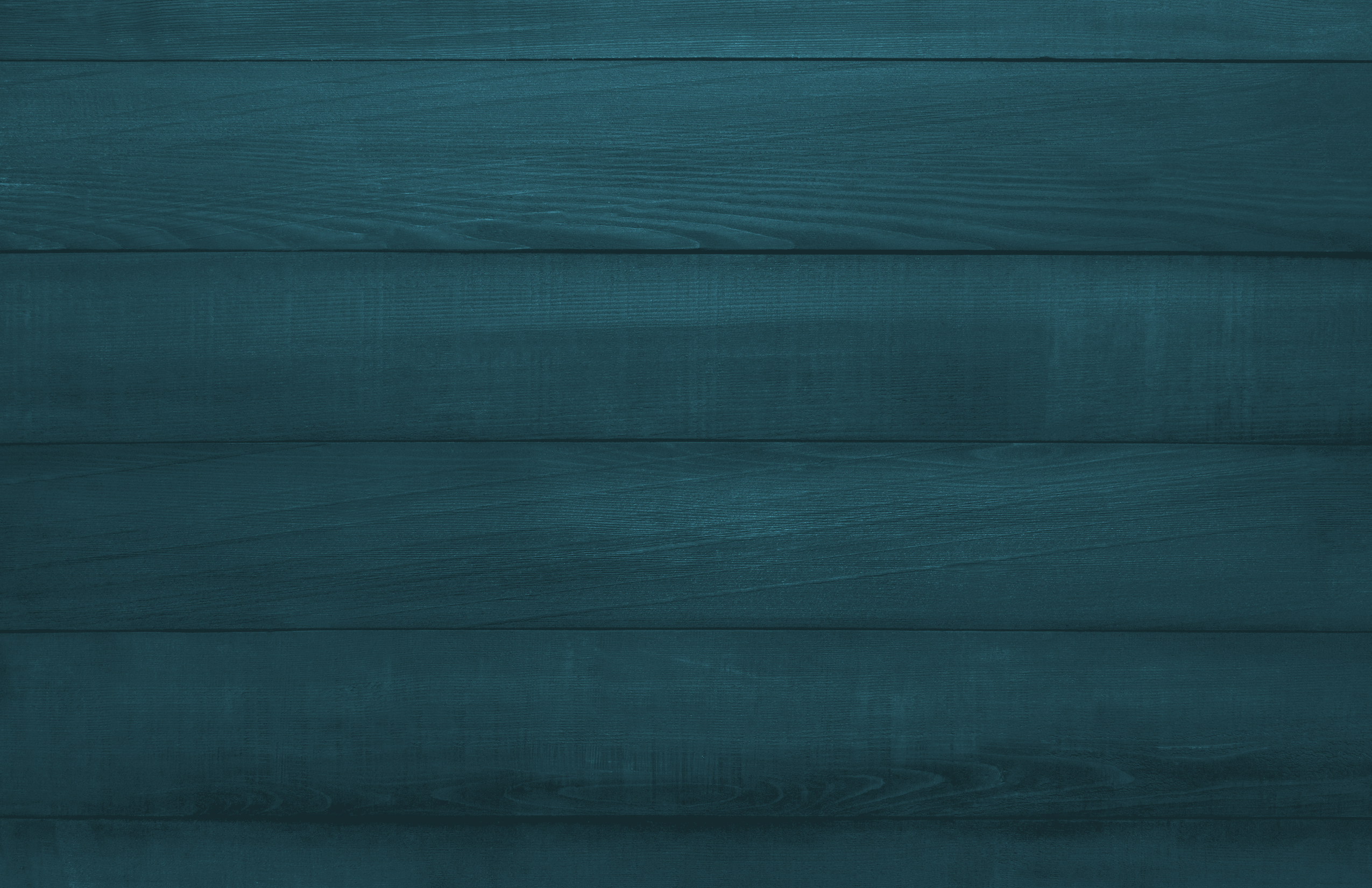 “Your father” on the mount
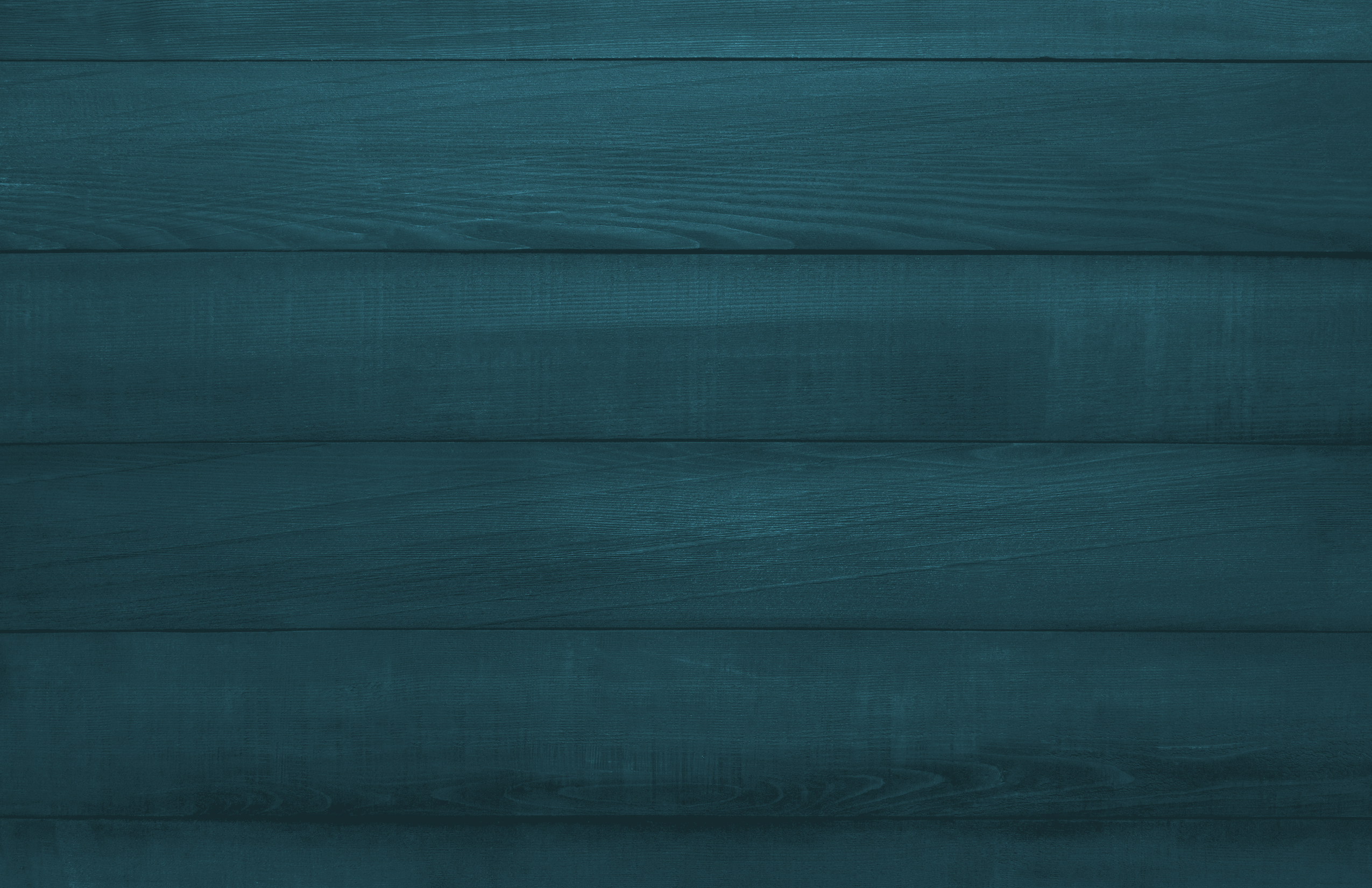 “YOUR FATHER” AND THE OT(Based on NASB)
“Your Father” – never occurs in the OT
“Our Father” – occurs three times in the OT (Is. 63:16; 64:8)
“My Father” – used once in an unflattering context (Jer. 3:4) but would be a identifying mark of the Messiah (Ps. 89:26)
“Your Father” is used 16 times in the Sermon on the Mount.  “God” is used 5 times.
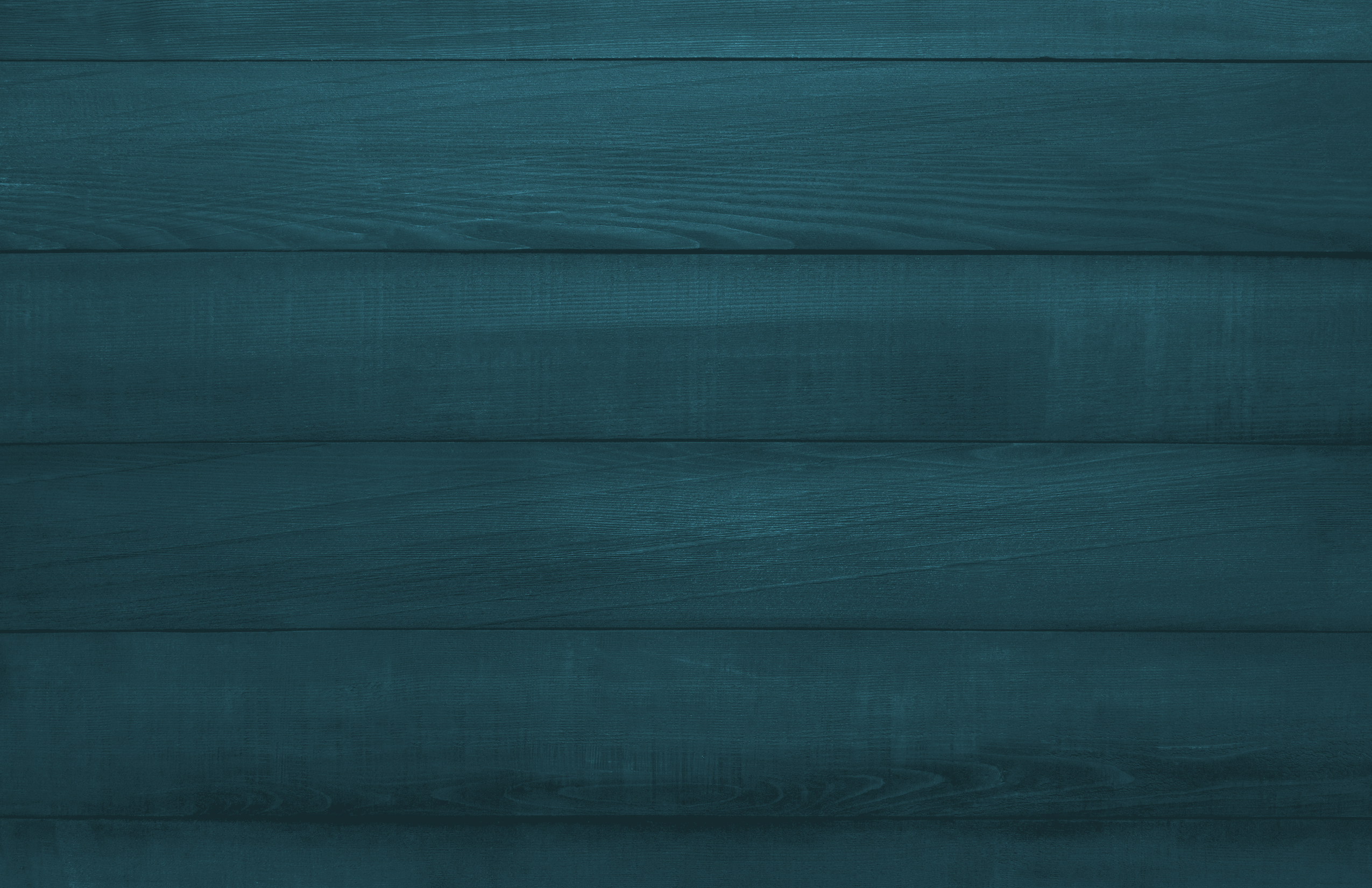 YOUR FATHER…
To be honored (Mt. 5:16; 6:9-10… Jam. 3:9; Col. 1:12; Eph. 5:20; Phil. 4:20; etc.)
To be imitated (Mt. 5:44-48… I Pet. 1:4-16)
Our rewarder (Mt. 6:1,4,6,18 – seek His approval)
Sees and knows (Mt. 6:4,6,8,18,32)
Forgives (Mt. 6:14-15… Lk. 15:20-24)
Provides for us and values us (Mt. 6:25; 7:9-11… Mt. 10:29-30)
To be obeyed (Mt. 7:21… I Pet. 1:14,17)
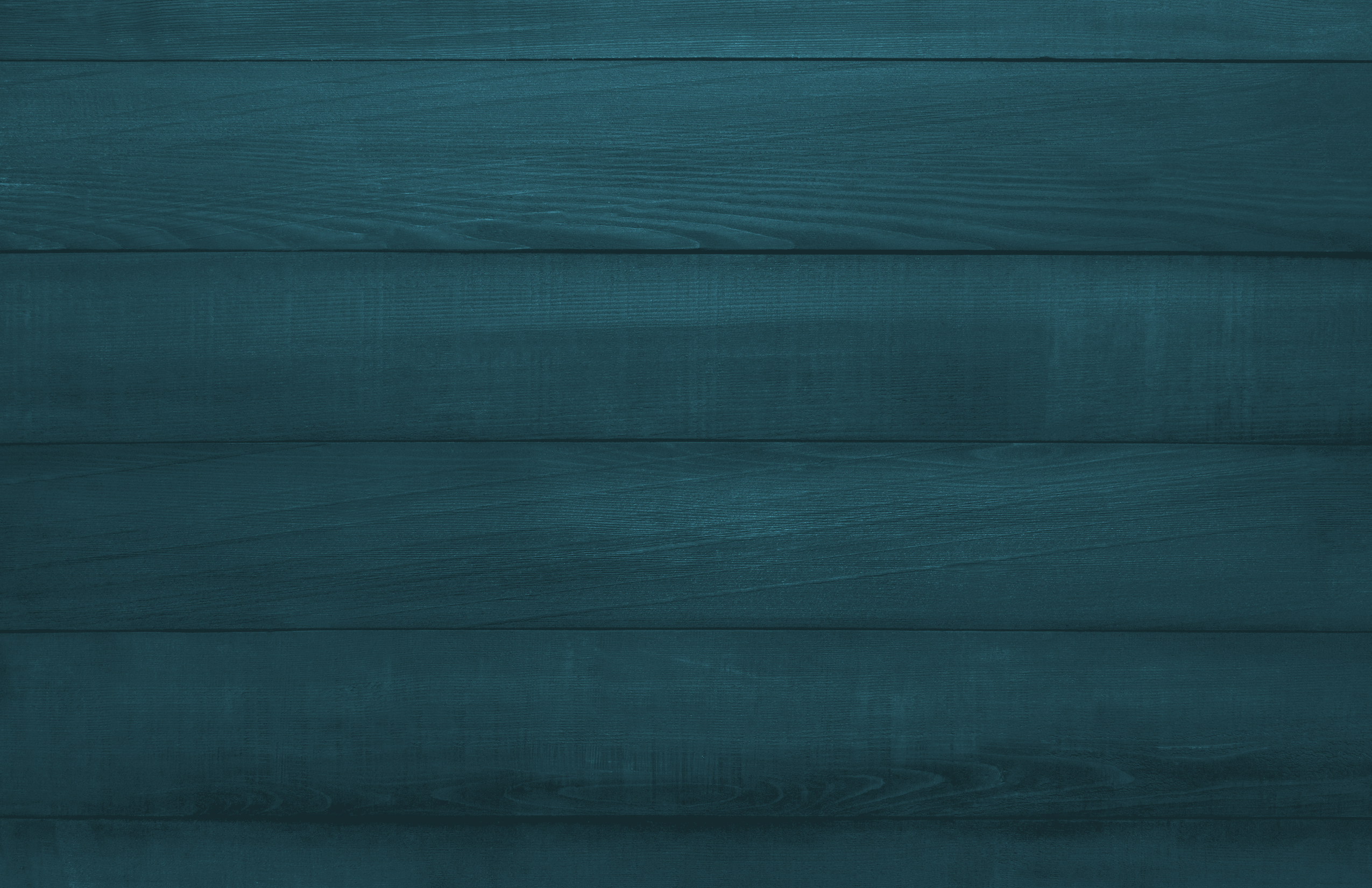 CONCLUDING THOUGHTS
Honor your fathers.  Be thankful if you have an exceptional one in your life.
Men, be honorable fathers.
Honor God and treasure Him as our Father.